Селфи в современном обществе
Автор: Ника Варако

 Научный руководитель: М. В.
Малиновская
Актуальность исследования
Возросшая в наше время популярность селфи, беспокоящая общественность
Цель исследования
Изучение истории появления и распространения селфи 
Выявление причины популярности и эмоций, которые люди испытывают при виде селфи других людей
Задачи исследования
Поиск литературы
Анализ полученного материала
Проведение предварительного исследования
Первые выводы на основе предварительного исследования
Составление опроса, выявляющего зависимость популярности селфи от пола, возраста человека
Проведение исследования
Выводы
Хронологические рамки исследования
2002 – 2015 гг.


   Нижняя хронологическая граница связана с первым употреблением термина «селфи» на интернет-форуме в Австралии. Верхняя хронологическая граница связана с началом данного исследования.
Структура работы
Введение
Глава 1
История появления селфи
Классификация селфи
Проблема селфи в массовой культуре. Обзор экспертных мнений
Глава 2
Предварительное исследование
Основное исследование
Выводы
Заключение
Список литературы
История появления селфи
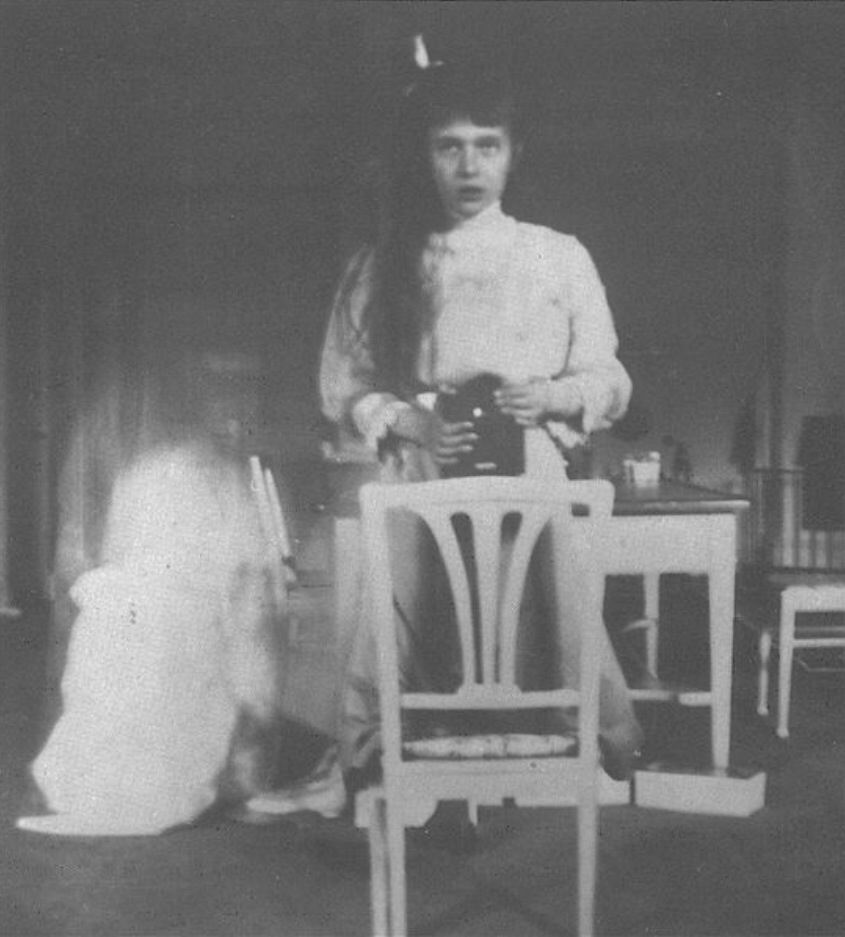 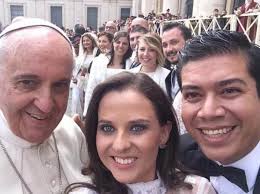 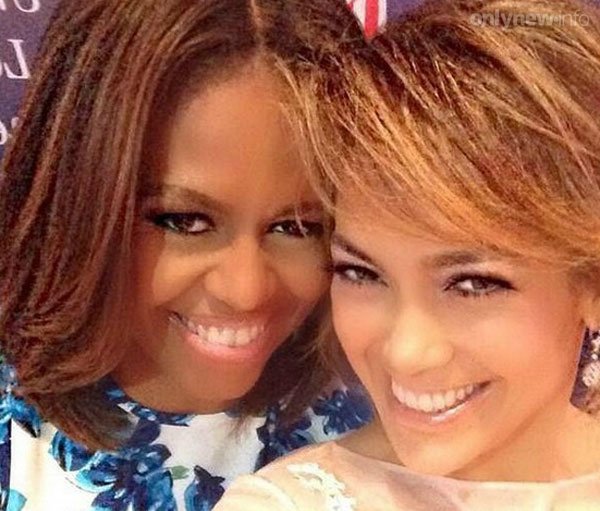 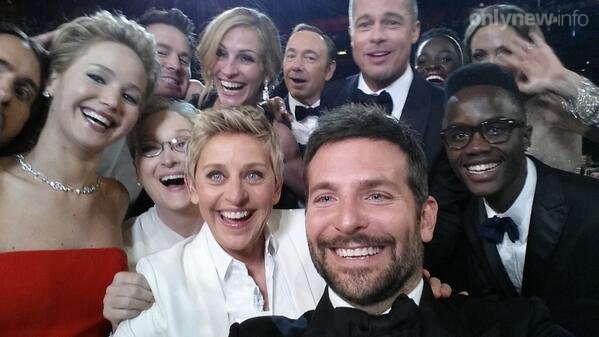 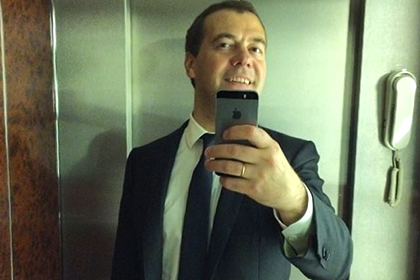 2015 год
1914 год
Классификация селфи
Способ съемки

Количество людей

Сообщение, которое посылает тот, кто выкладывает это селфи

Обстановка
Обзор экспертных мнений
Самолюбование, самореализация или самоудовлетво-рение
Способ очеловечивания интернет - пространства
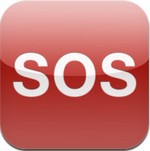 СЕЛФИЗМ ! ! !
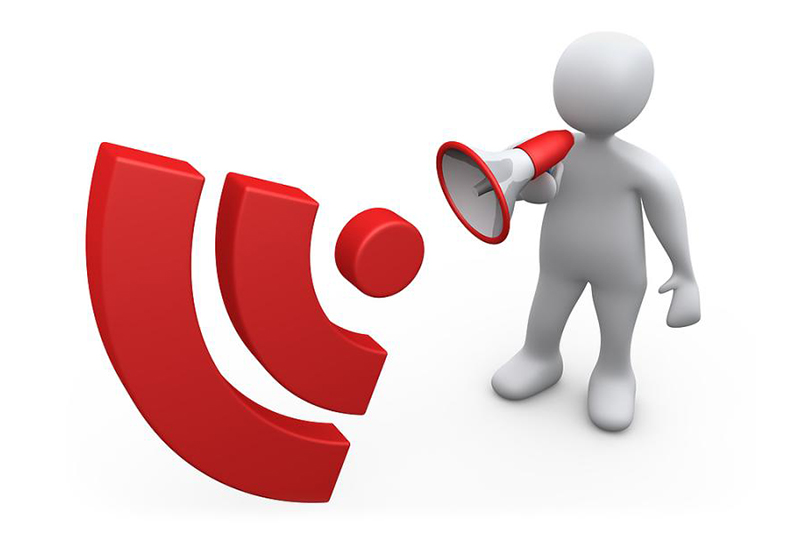 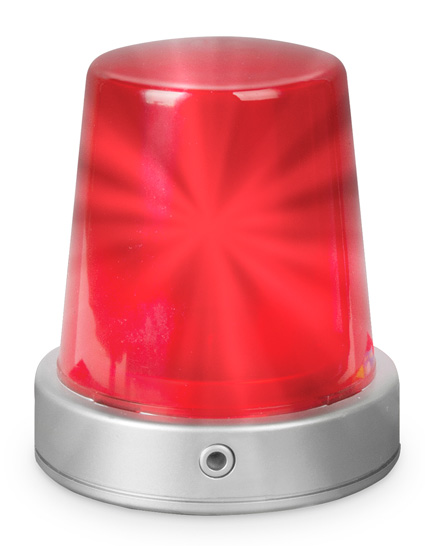 Предварительное исследование
1 : 2
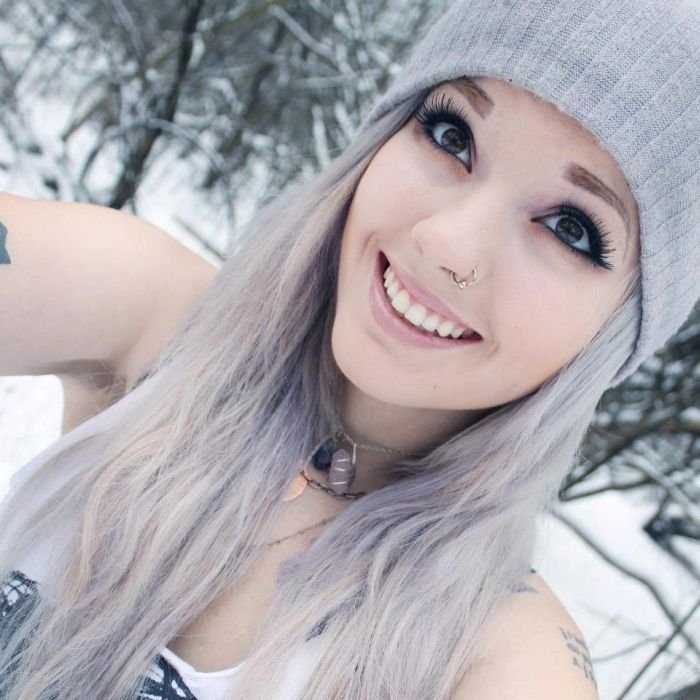 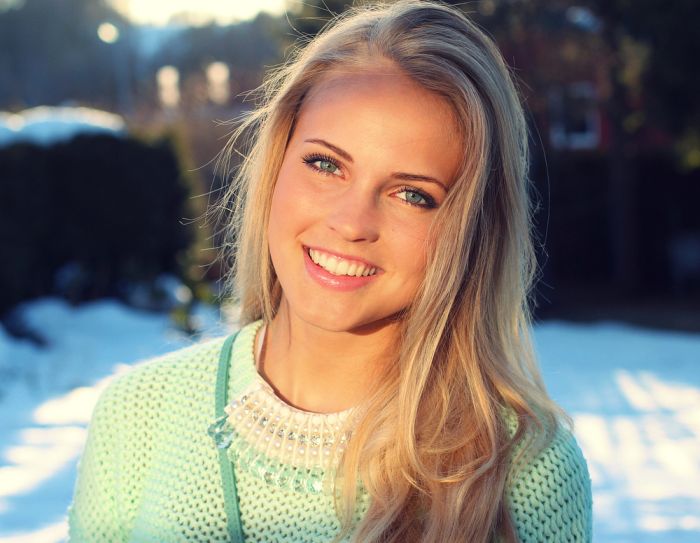 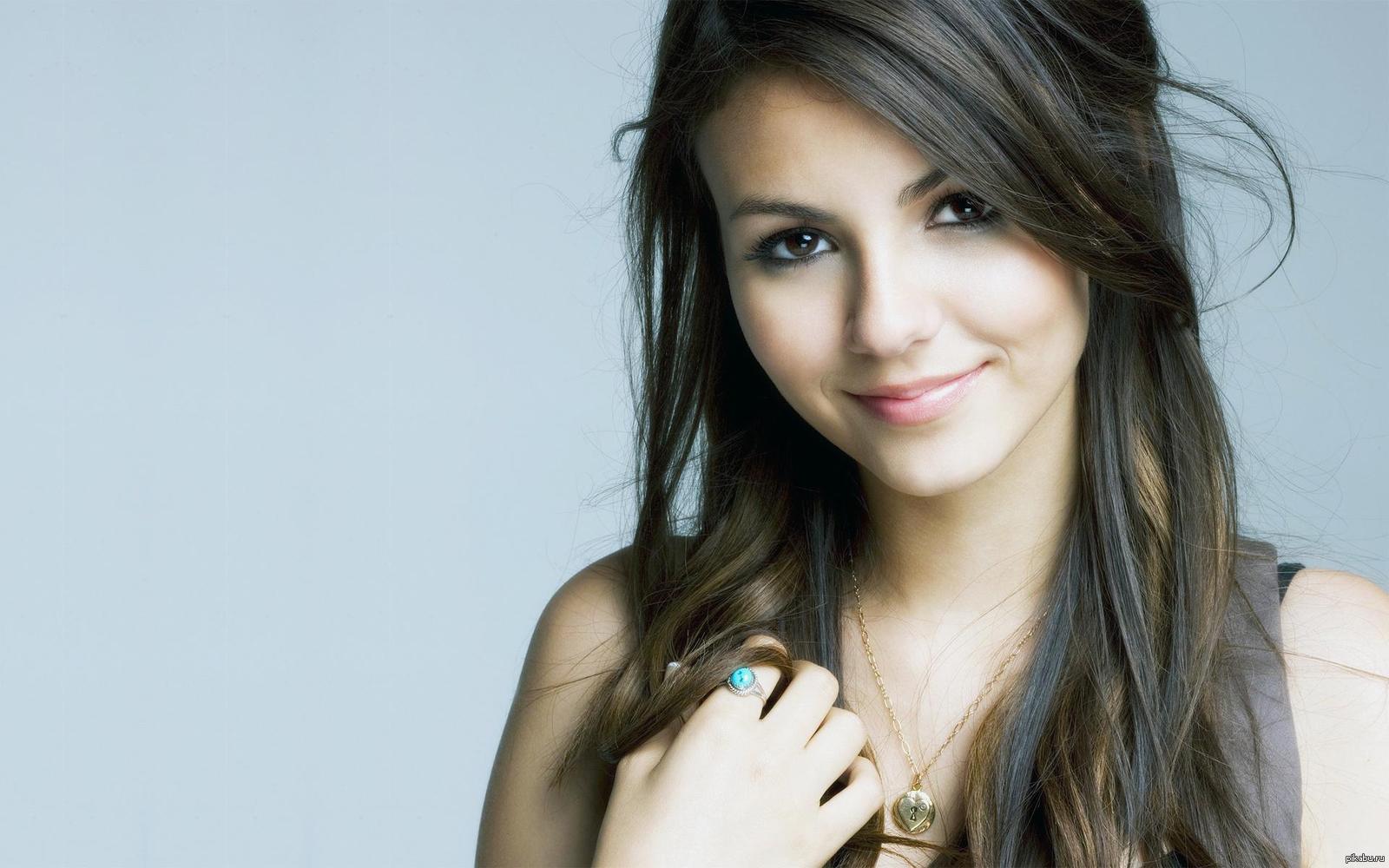 Основное исследование
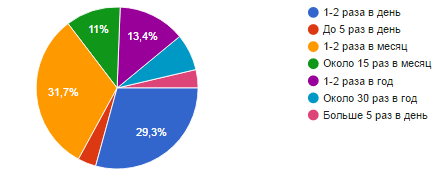 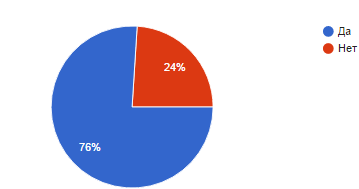 Причины
ДА
НЕТ
На память

Просто нравится

Влияние моды

Удобно сделать удачное фото

Для переписки

Самолюбование

Самовыражение
Бессмысленно

Плохое качество

Чтобы отличаться от других
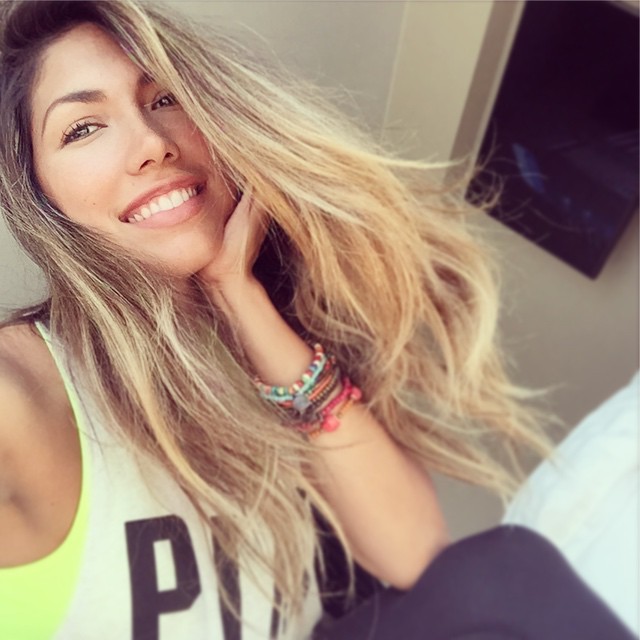 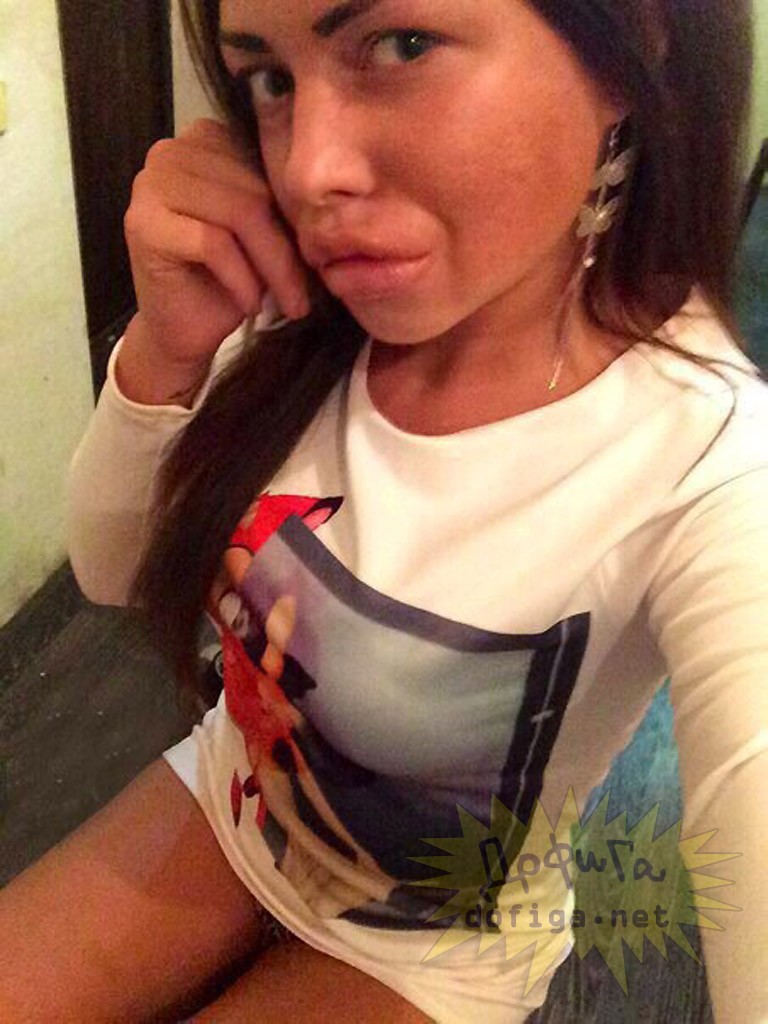 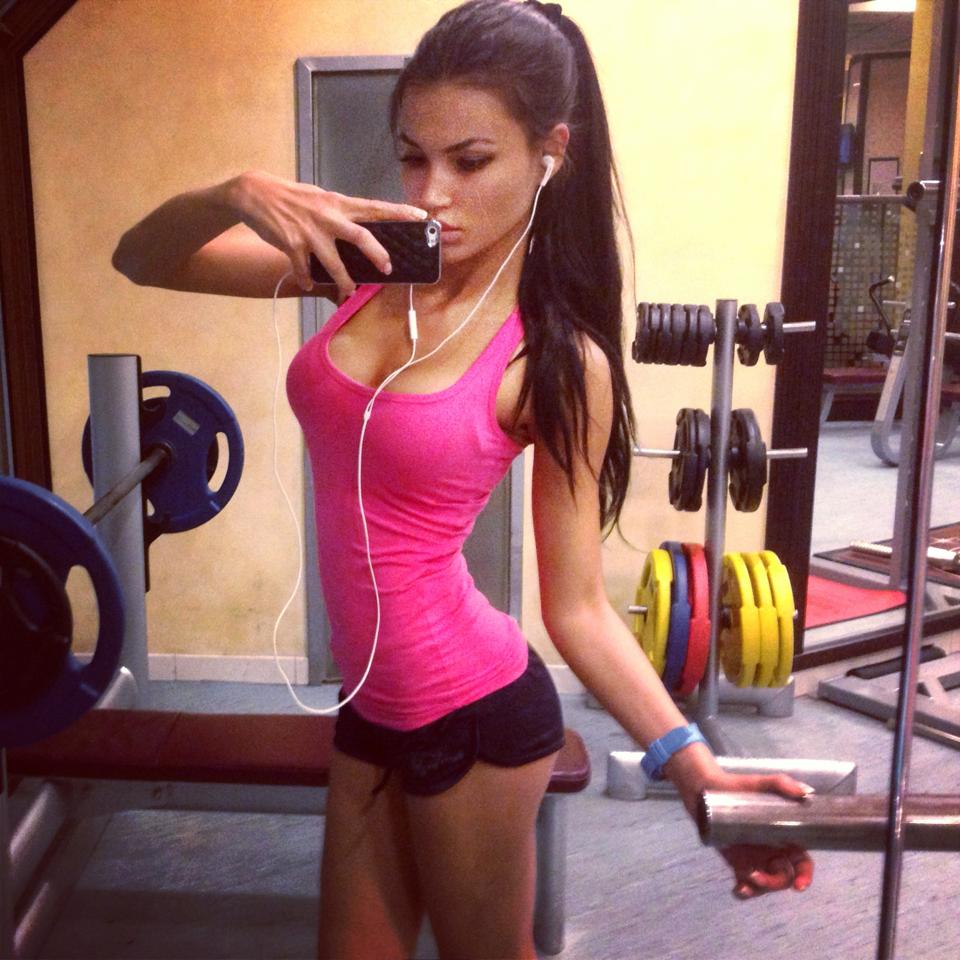 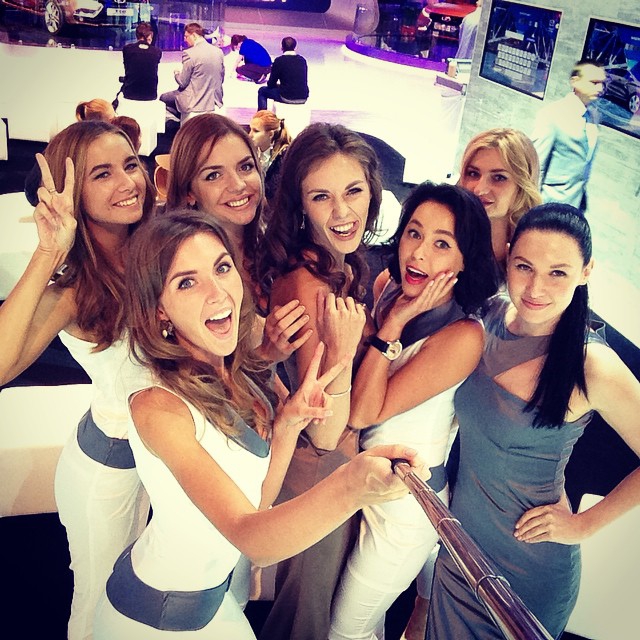 Основные выводы
Реакция на селфи других людей нейтральная или ближе к отрицательной, редко чужие селфи вызывают у людей положительные эмоции, хотя к собственным селфи они относятся крайне положительно.

  Люди обычно делают селфи  на память, находясь в различных поездках или встречаясь с компанией друзей. Причина, по которой люди не делают селфи – просто не видят в этом смысла, объективно оценивая качество и ракурс фотографии.
Источники, используемые в работе
Пабунская В. А. «Видимый человек» как социально-психологический феномен I // Социальная психология и общество. - 2010. - № 1. - С. 26-39.

Пакосина Н. В. Динамика удовлетворенности жизнью в результате фотовизуализации жизненных событий // Российский психологический журнал. - 2009. - T.6, № 3. - C. 65-67.

Погонцева Д. В. Презентация в социальной сети как создание виртуальной татуировки // Философские проблемы информационных технологий и киберпространстве. - 2013. - № 1. - С. 92-98.
Источники, используемые в работе
А. Лябина. Феномен селфи, или почему весь мир стал одержим самолюбованием //  Комсомольская правда - 22 Августа, 11:55 // URL: http://www.kp.ru/daily/26272/3148906/#close

Герасимова О. А.. Пабунская В. А. Влияние выраженности феминности-маскулинности на самооценки компонентов внешнего облика на различных этапах жизненного пути // Северокавказский психологический вестник. - 2004. - № 2. - С. 131-137.
СПАСИБО ЗА ВНИМАНИЕ!